Direito digital no contexto das fake News e desinformações e seus impactos no ambiente escolar
Bem-vindos!
Hoje iremos apresentar a vocês um trabalho que aborda um tema de extrema importância na nossa sociedade contemporânea, principalmente no ambiente escolar: fake news e desinformação. 
Na apresentação iremos abordar os seguintes temas:
1- Conceito e diferença de fake News e desinformação e como ocorre nas escolas
2- Quais as consequências e os efeitos negativos no ambiente escolar
3- Como identificar e combater a fake News e desinformação
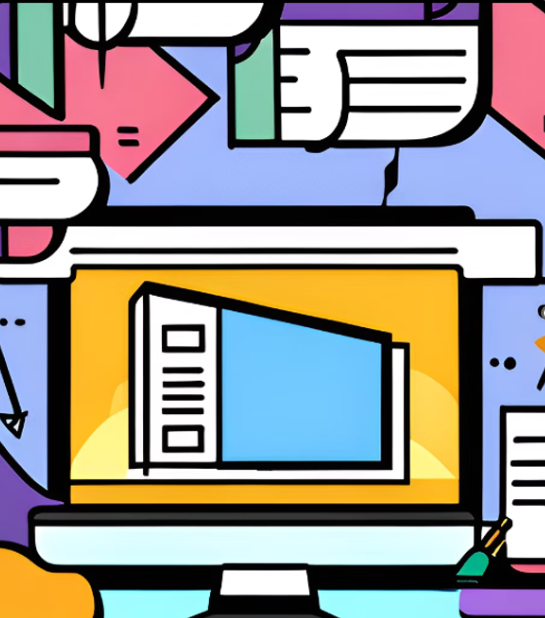 O INÍCIO DA POPULARIZAÇÃO DOS COMPUTADORES PESSOAIS
A Era da Informação, impulsionada pela disseminação dos computadores pessoais, mantém sua influência marcante na educação, principalmente no Ensino Básico. No entanto, é inegável que a Era da Desinformação também desempenha um papel significativo nos dias de hoje.
 Nesse contexto, as escolas têm um papel crucial ao promover o pensamento crítico desde a infância, capacitando os estudantes a discernir entre fatos e informações falsas.
Essa habilidade é essencial para evitar quedas em armadilhas e enganos.
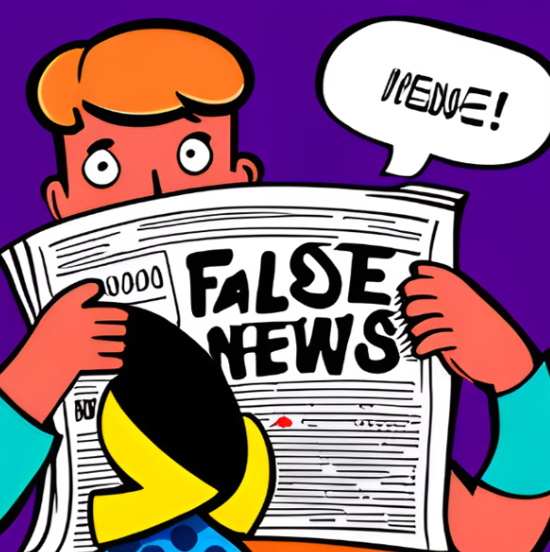 Qual a distinção entre a fake News e a desinformação
Fake news refere-se especificamente a notícias falsas, ou seja, informações que são deliberadamente fabricadas e apresentadas como verdadeiras para enganar o público, elas são criadas com a intenção de confundir, manipular ou influenciar a opinião das pessoas, muitas vezes visando validar pontos de vista particulares ou prejudicar indivíduos, grupos ou instituições.
Por outro lado, a desinformação é um termo mais amplo que engloba não apenas as fake news, mas também informações imprecisas, distorcidas ou incompletas, independentemente de terem sido criadas intencionalmente para enganar.
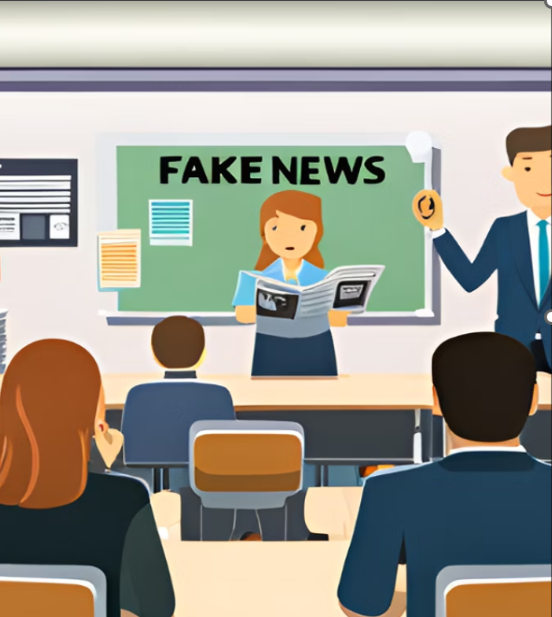 COMO A FAKE NEWS E A DESINFORMAÇÃO SÃO ESPALHADAS NO AMBIENTE ESCOLAR
A disseminação de fake news e desinformação no ambiente escolar ocorre por meio de redes sociais e compartilhamento online, pesquisa e trabalhos acadêmicos que utilizam fontes não confiáveis, conversas informais e boatos, além da influência externa de grupos com agendas específicas.
Combater esses problemas requer ações coletivas, com as escolas desempenhando um papel crucial na promoção da alfabetização digital, do pensamento crítico e da educação midiática. É fundamental incentivar o uso de fontes confiáveis, a verificação de fatos e o diálogo sobre a importância da confiabilidade das informações.
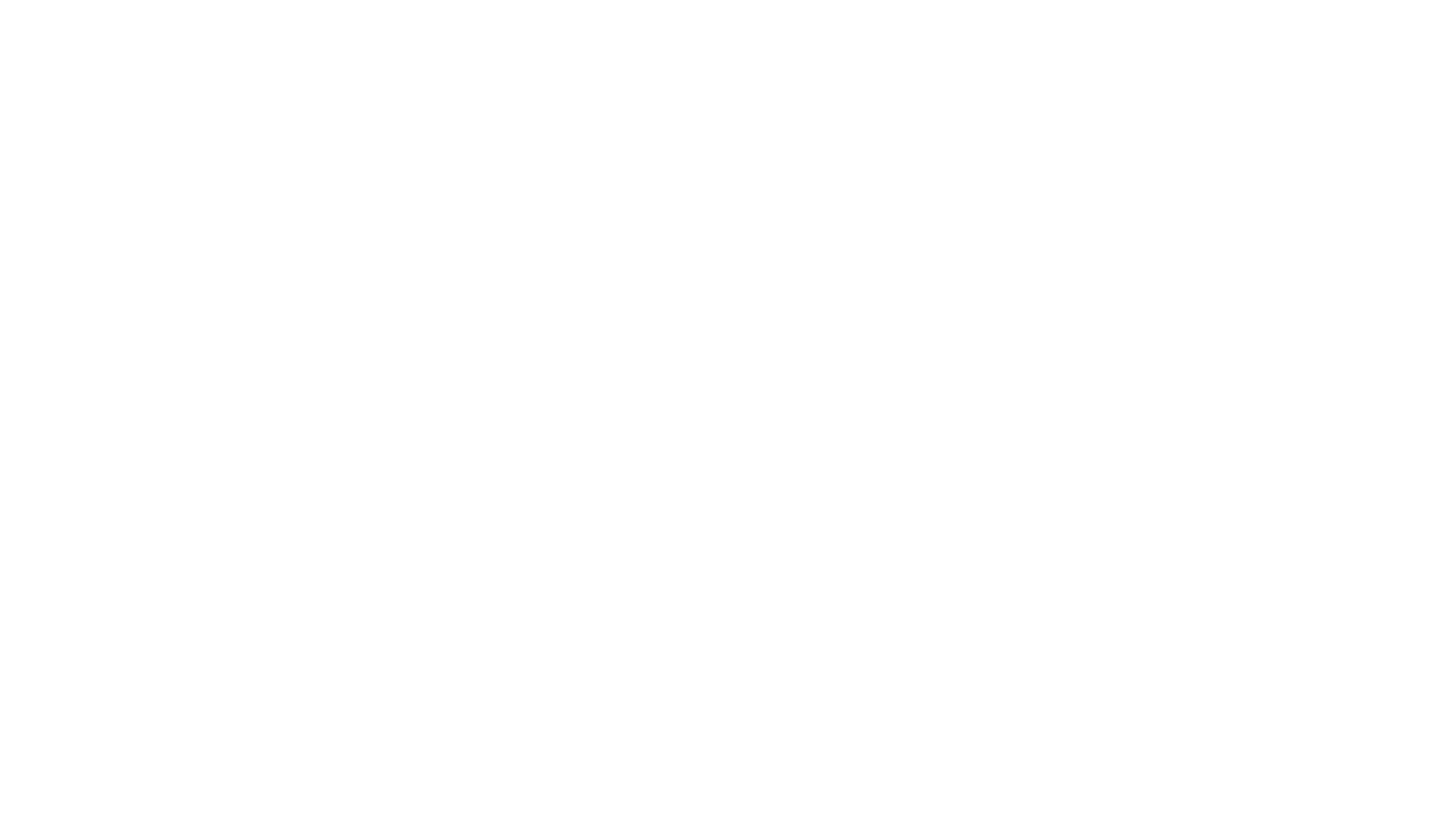 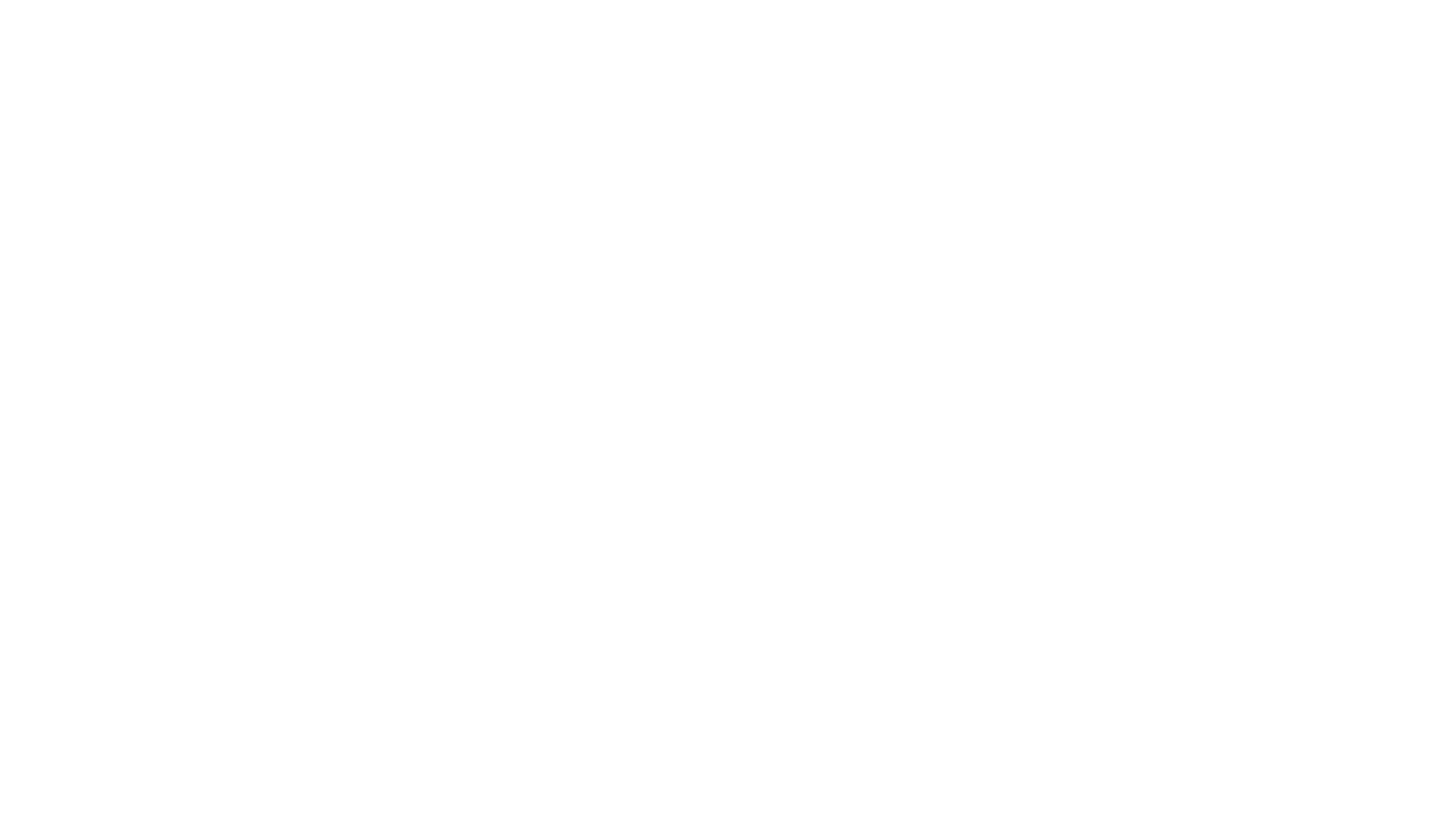 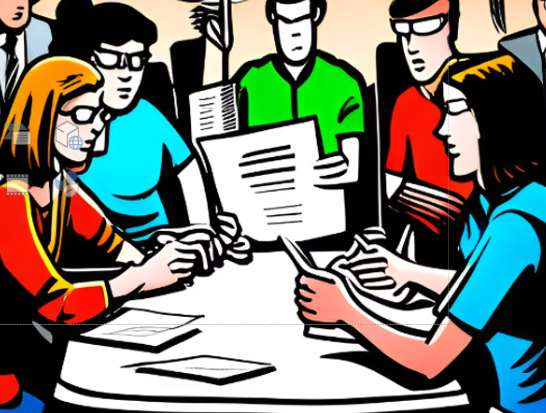 EFEITOS NEGATIVOS NO AMBIENTE ESCOLAR
A pesquisa realizada pela dnpontocom e apresentada por reportagem do site neo mundo (GERAÇÃO Z, 2018), mostra que os jovens são os mais propensos  a  compartilharem fake news, uma vez são usuários mais ativos e também aqueles que menos checam as informações do conteúdo. Esta pesquisa mostrou ainda que:
1- A geração Z (nascidos entre 1990 e 2010), leem apenas o  título  das  informações,  antes  de  compartilhar.
2 - a geração y (nascidos entre 1980 e 1990) possui maior cuidado e checam as fontes antes de compartilhar.
3 - A geração x (nascidos até o início dos anos 1980) são menos influenciados e, por conseguinte, são menos propagadores de fake news.
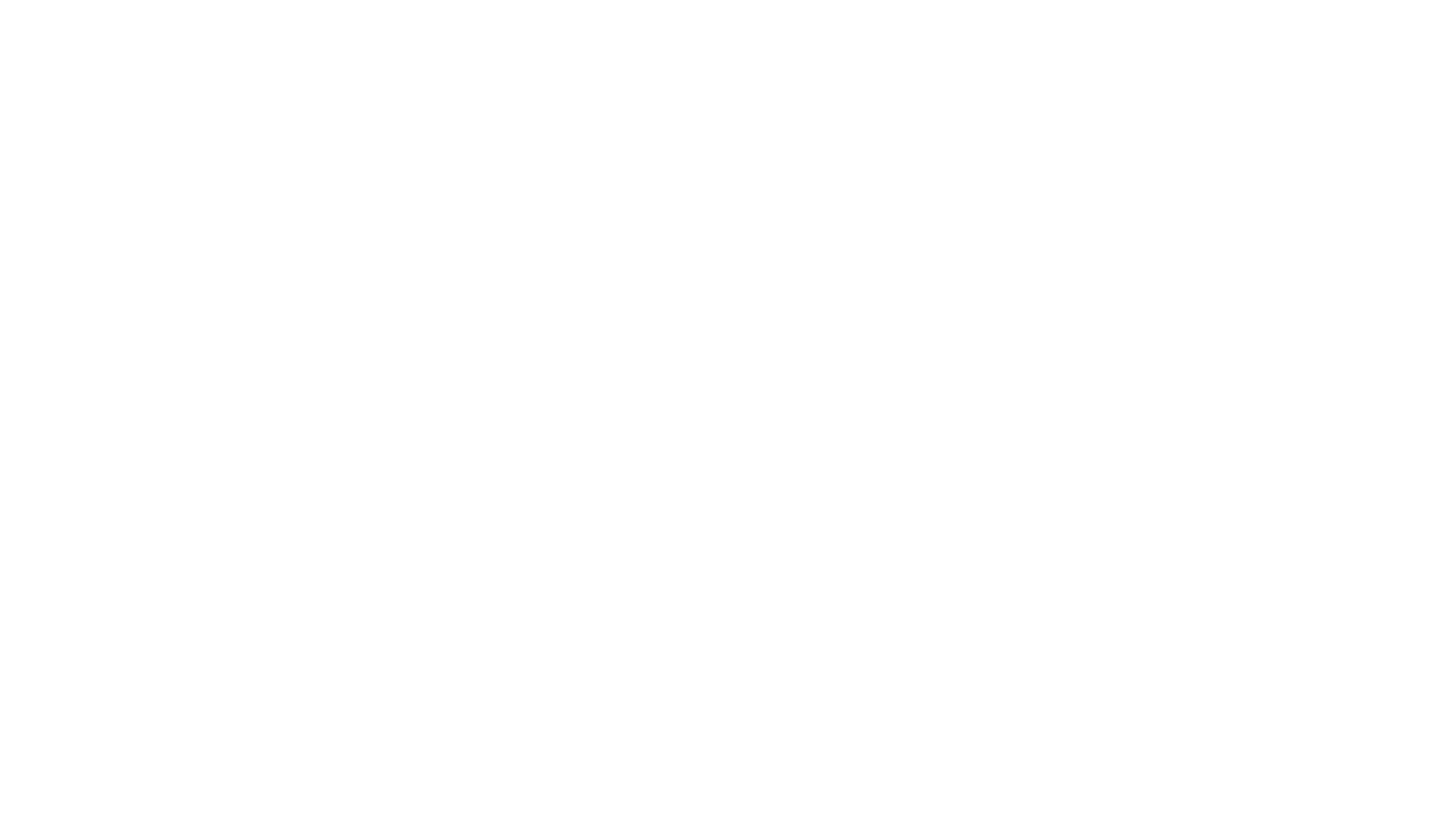 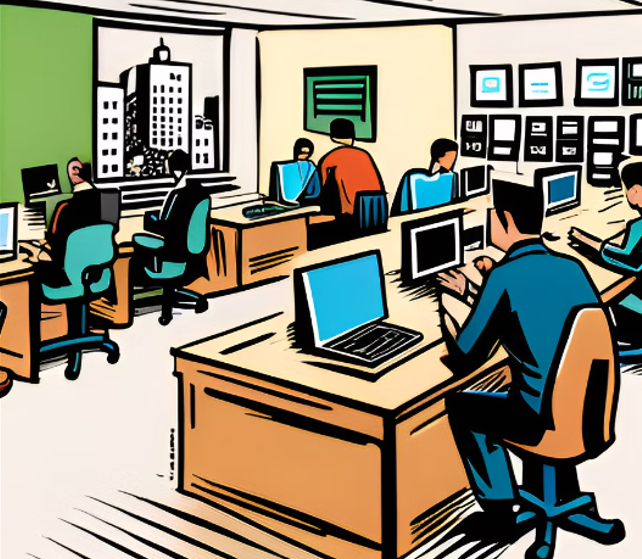 IMPACTO DA FAKE NEWS NO AMBIENTE ESCOLAR
BuLLYNG
CYBERBULLYNG
CANCELAMENTO VIRTUAL
ENEM
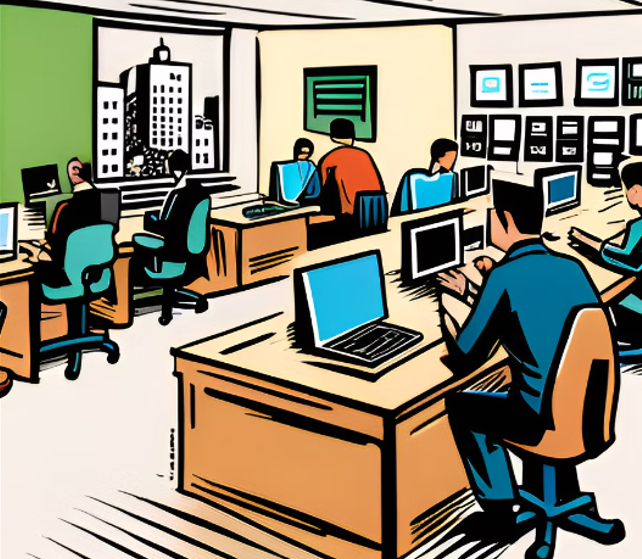 IMPACTO DA FAKE NEWS NO AMBIENTE ESCOLAR
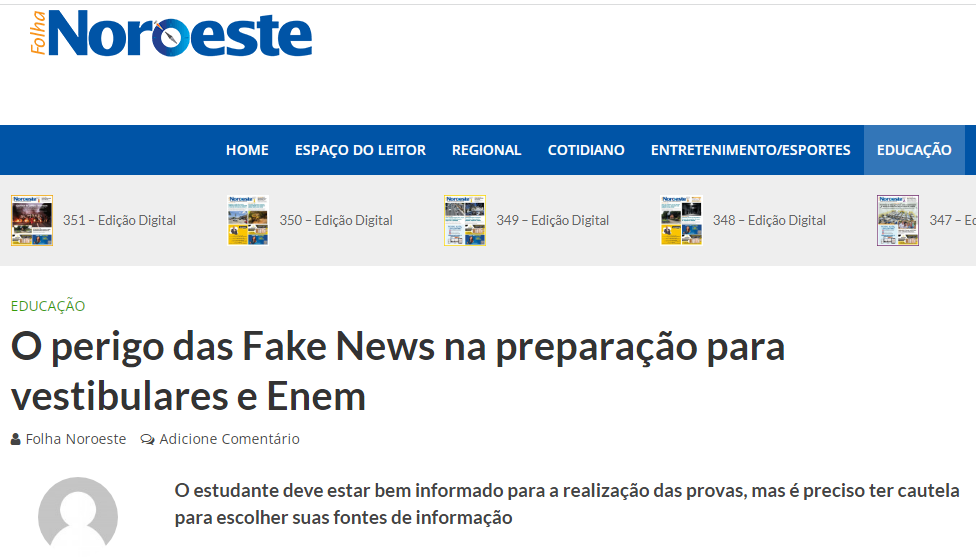 ENEM
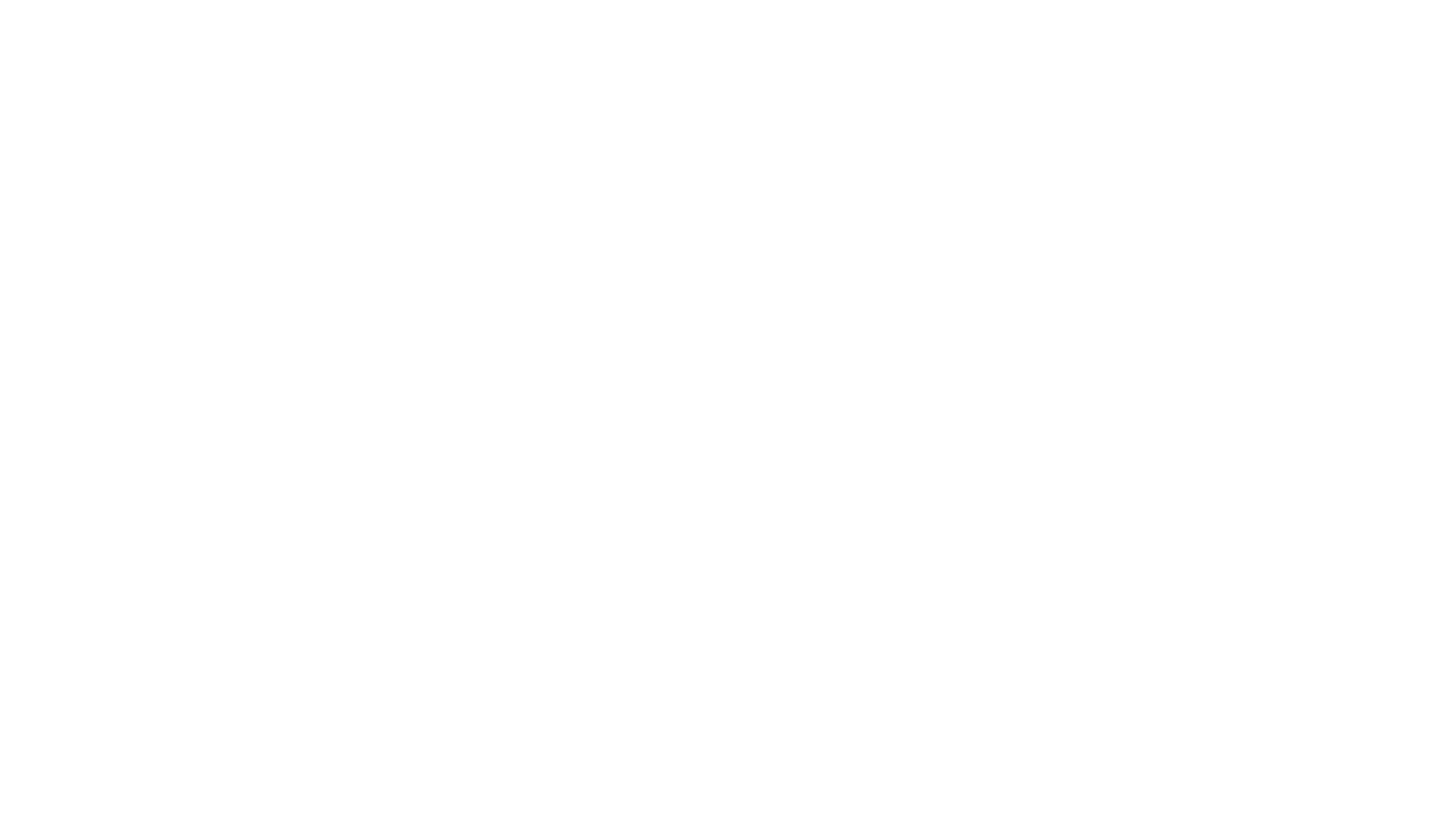 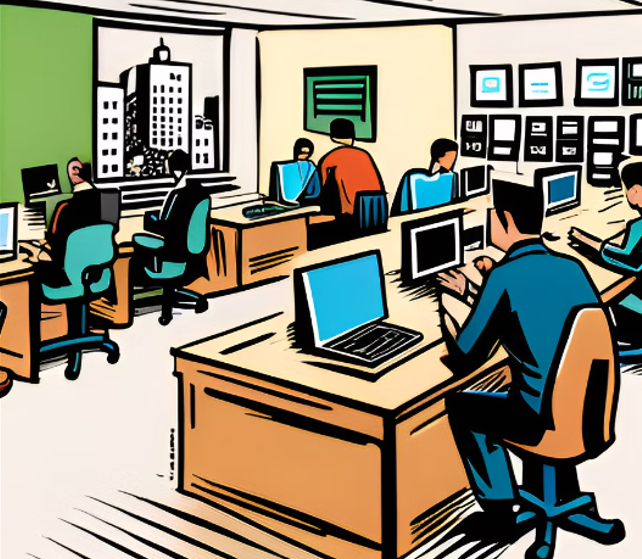 IMPACTO DA FAKE NEWS NO AMBIENTE ESCOLAR
BuLLYNG, CYBERBULLYNG e CANCELAMENTO VIRTUAL
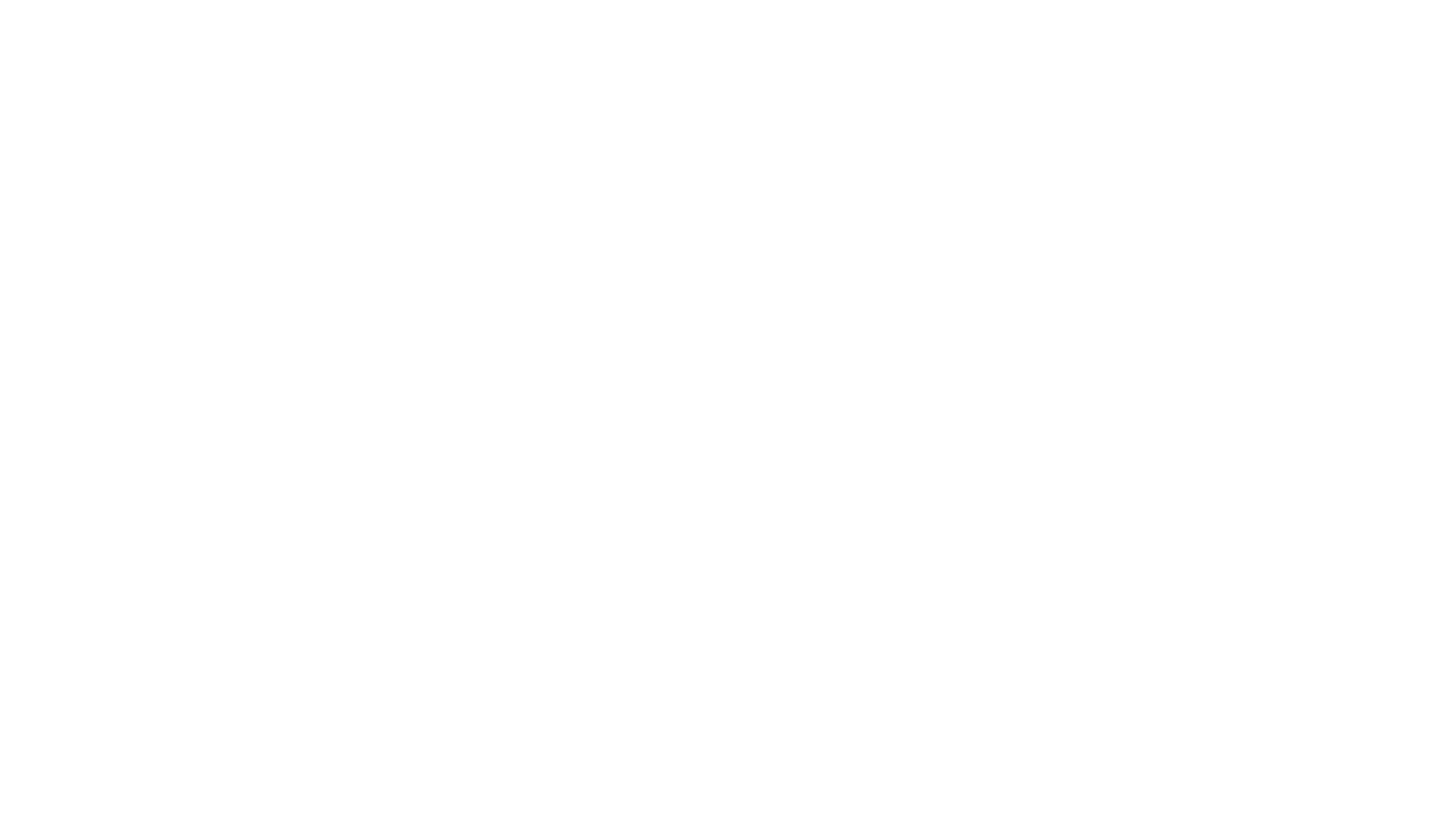 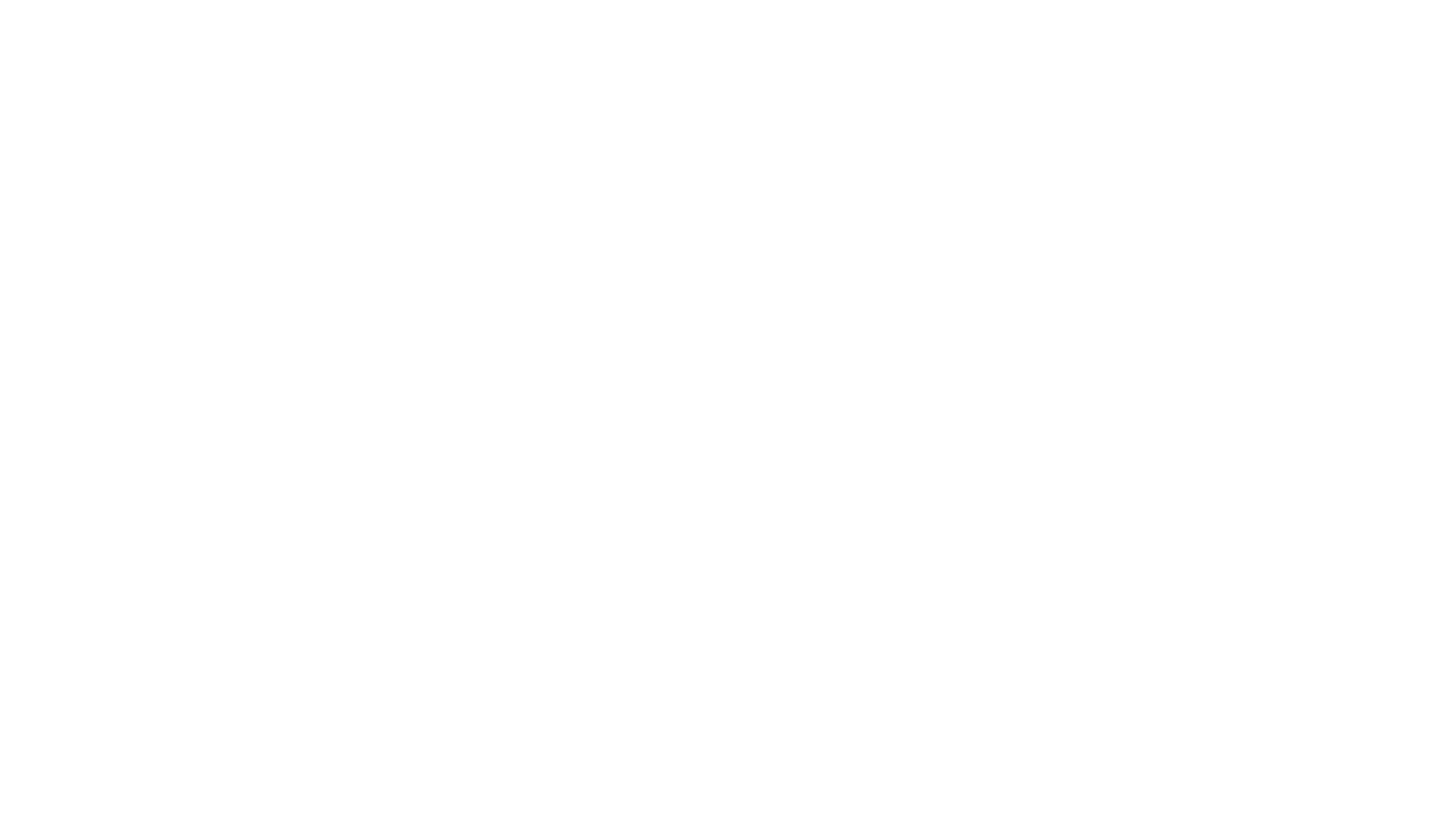 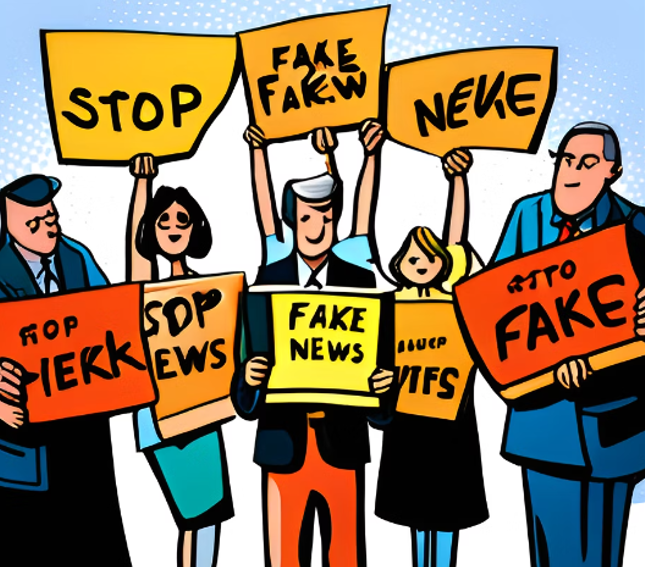 Como combater a desinformação e a fake news
Esteja atento à fonte;
Não se limite ao título;
Observe a redação noticiada;
Verifique a autoria;
Fique atento à data da informação;
Tenha cautela com opiniões pessoais;
Somente passe a informação adiante se estiver verificado ao menos 3 itens relacionados acima.
Como a disseminação de Fake News na era digital afeta a sociedade?
O que são fake news?
A liberdade de expressão é um direito absoluto?
Em relação ao público da mídia, qual sua opinião?
O que é notícia?
Você recebe uma notícia que parece real, mas não tem certeza. O que você faz?
Por que há pessoas que produzem fake news?
O que podemos afirmar sobre os comentários em redes sociais?
“Bom jornalismo é o jornalismo isento e imparcial”. Essa afirmação:
Quanto à relação entre fake news e desinformação, é correto dizer:
Sobre as diferenças entre informação e opinião, é correto dizer:
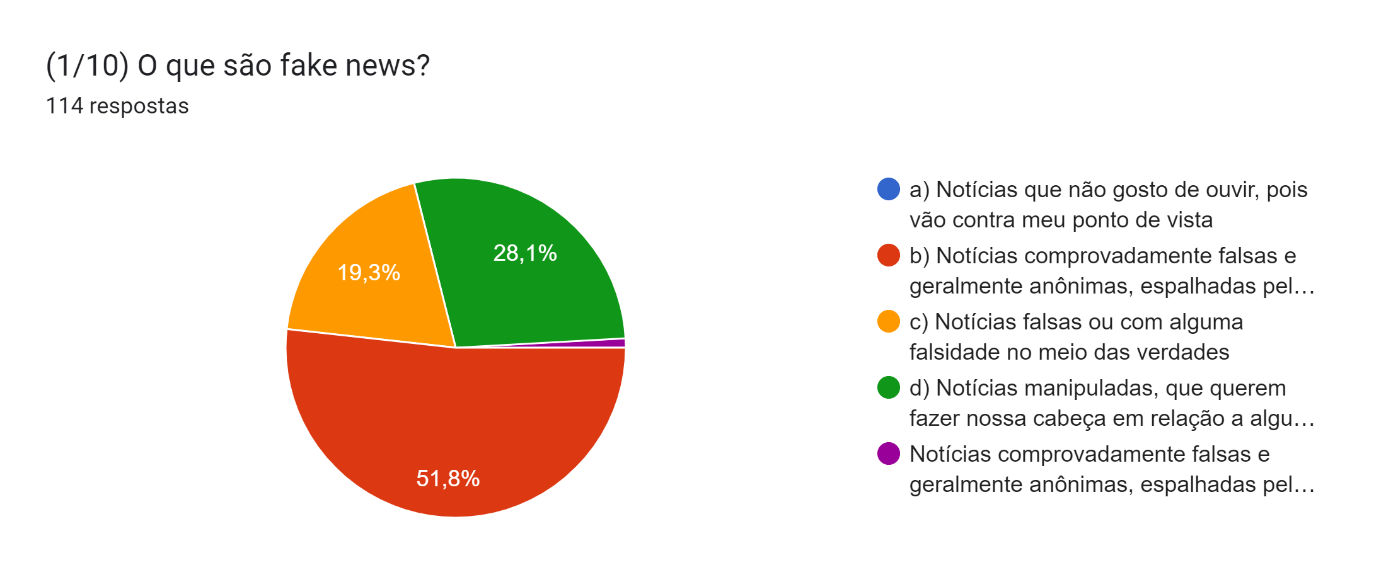 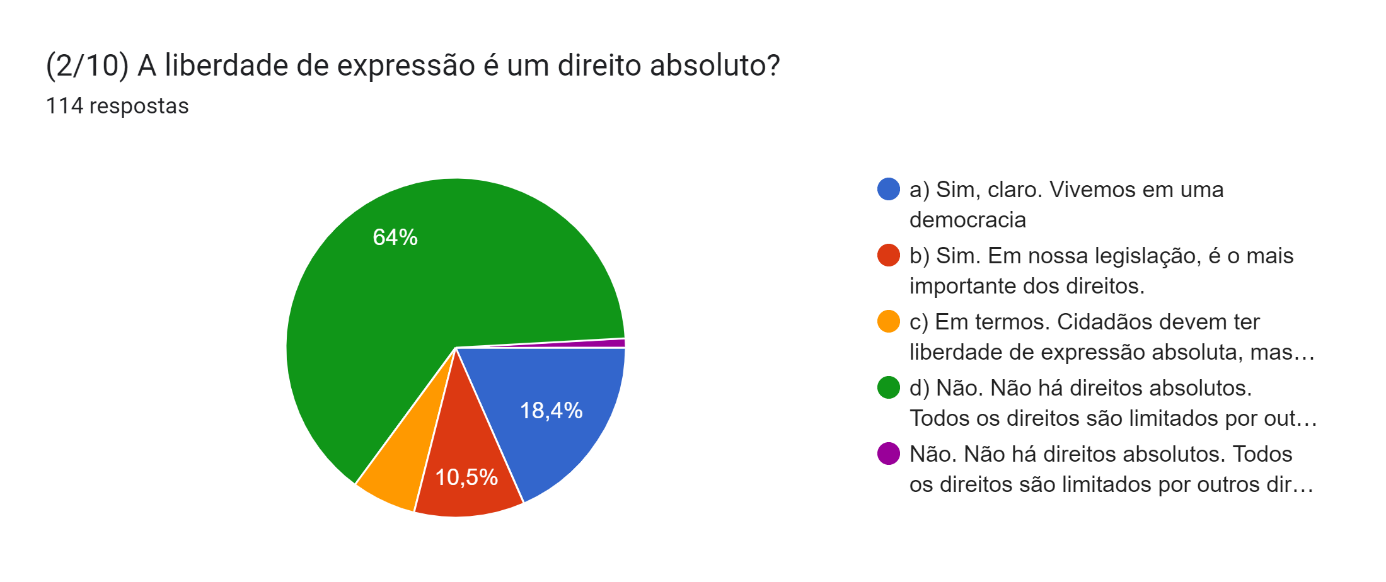 Alternativa D
Alternativa B
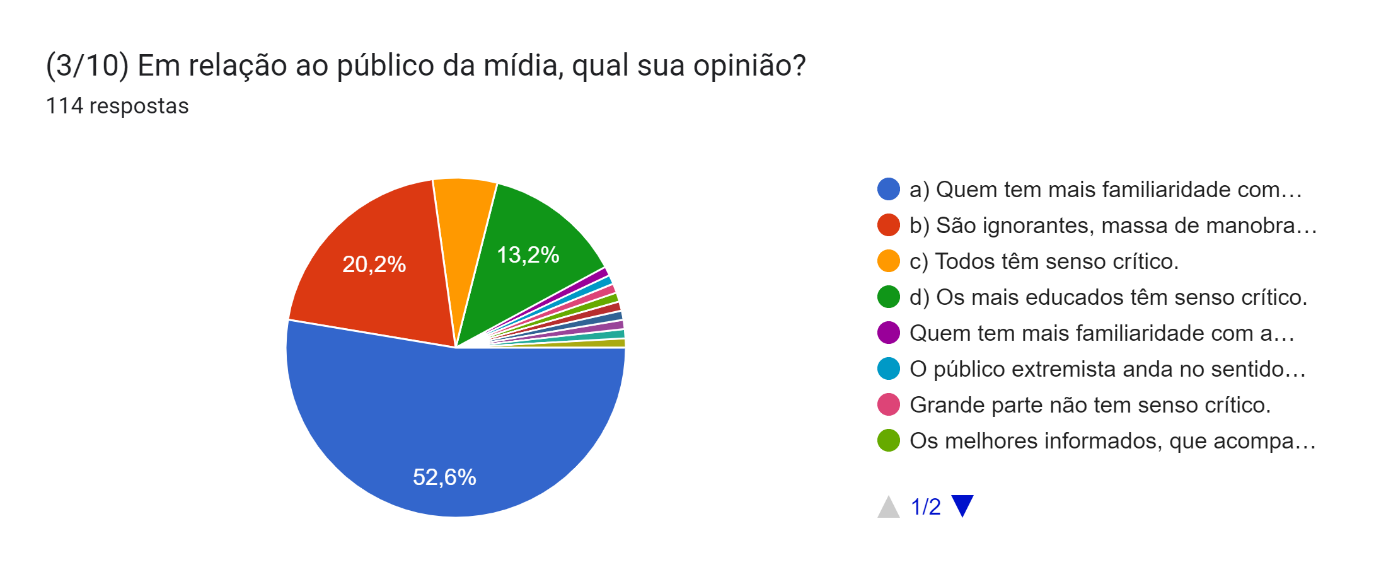 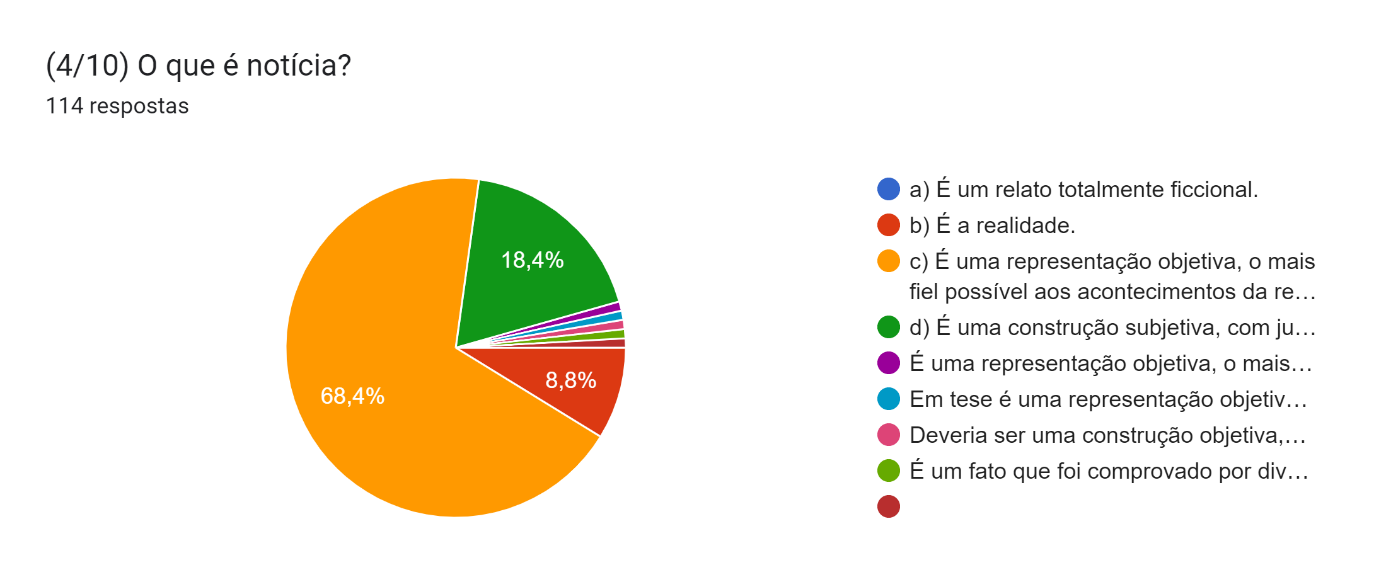 Alternativa A
Alternativa C
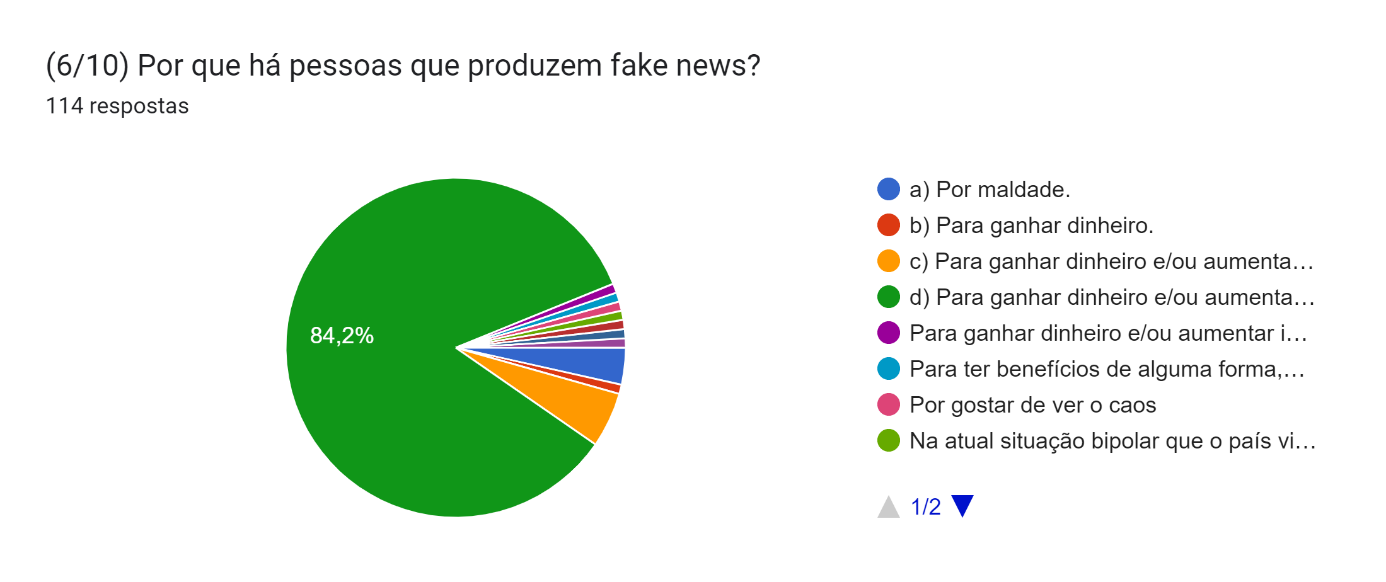 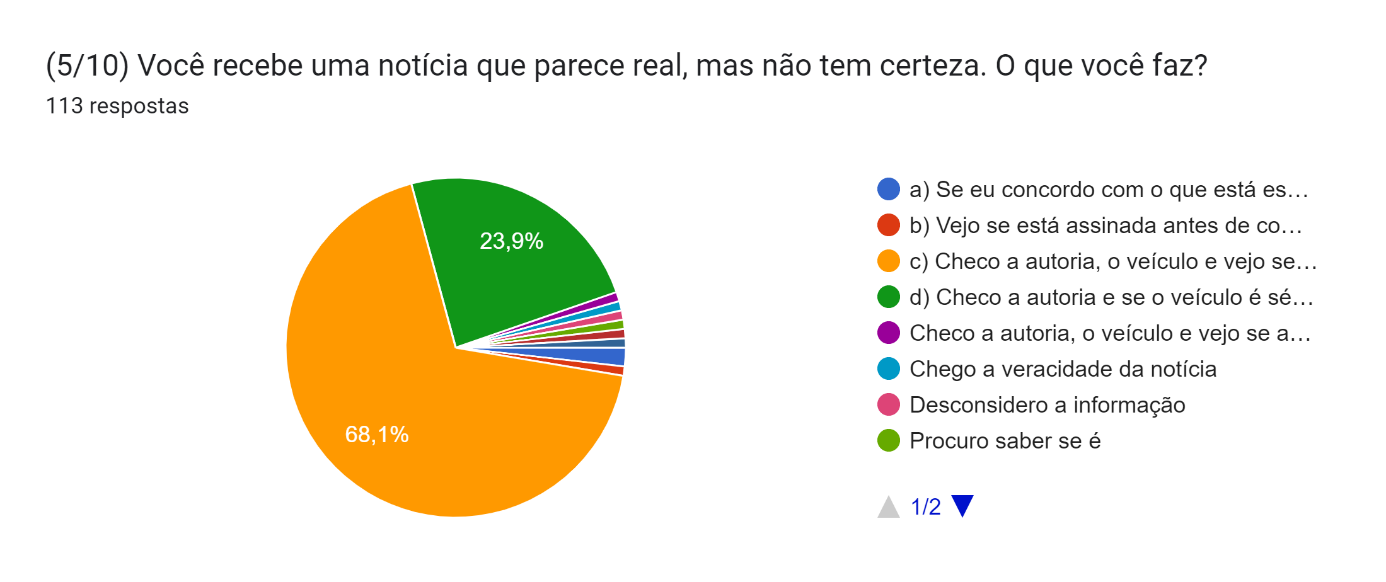 Alternativa C
Alternativa D
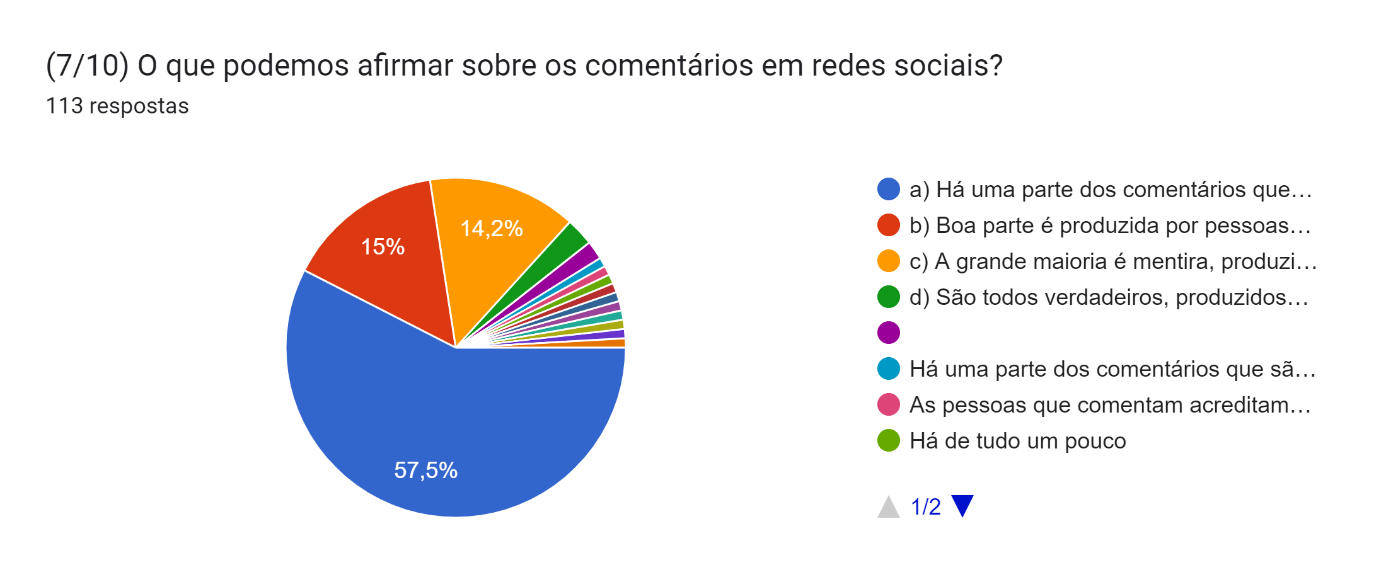 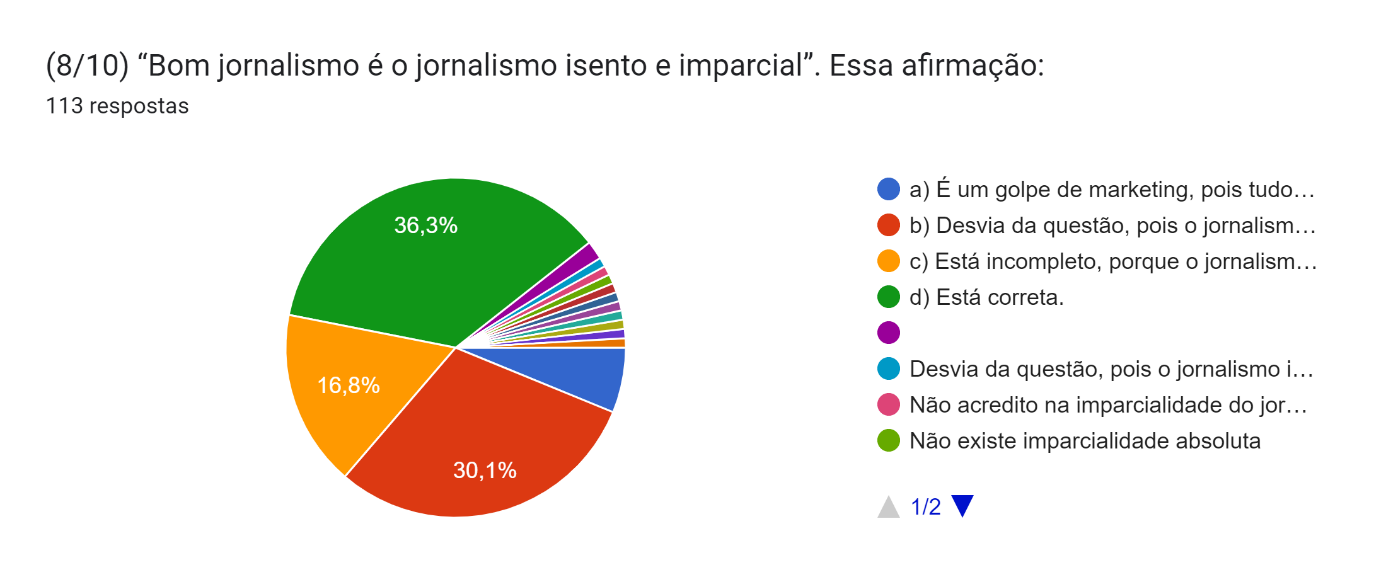 Alternativa A
Alternativa B
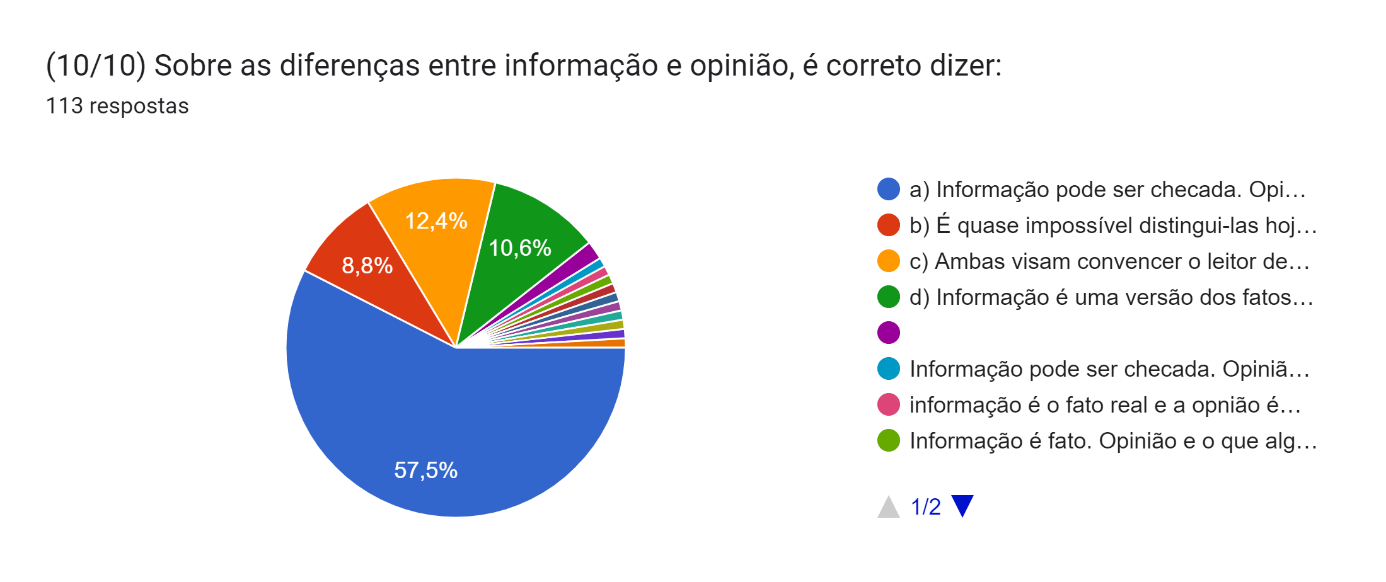 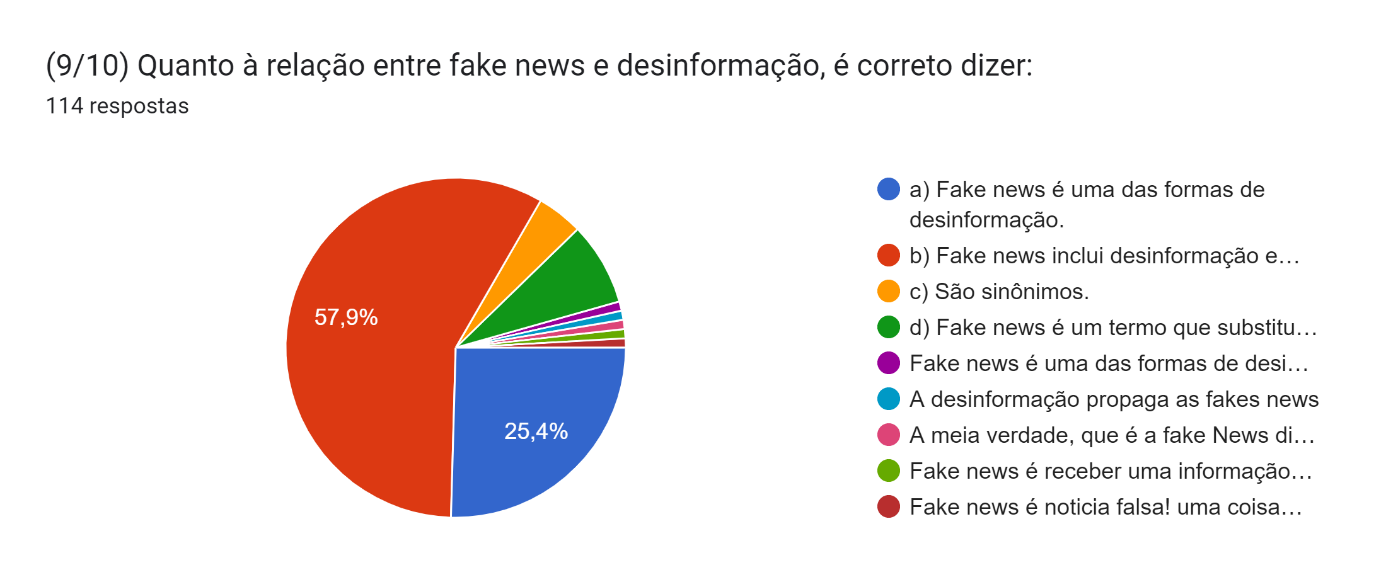 Alternativa A
Alternativa A
Referências bibliográficas
Https://www.Provafacilnaweb.Com.Br/blog/ensinar-na-era-da-desinformacao/ 
Https://periodicorease.Pro.Br/rease/article/view/1417/611
Https://www.Inteligenciadevida.Com.Br/pt/conteudo/fake-news-falta-de-empatia-bullying/
Https://folhanoroeste.Com.Br/educacao/o-perigo-das-fake-news-na-preparacao-para-vestibulares-e-enem/
Https://www.Security.Ufrj.Br/dicas/fake-news-como-identificar-e-evitar-a-disseminacao/
Prezados espectadores e professores,
Gostaríamos de expressar nossa profunda gratidão por terem nos acompanhado durante a apresentação do nosso trabalho sobre fake news e desinformação no ambiente escolar, foi uma oportunidade valiosa para explorar um tema tão relevante e urgente nos dias de hoje.
Nós, como membros deste grupo, gostaríamos de agradecer uns aos outros pelo comprometimento, esforço e trabalho em equipe dedicados a este projeto, cada um de nós contribuiu de maneira significativa, trazendo ideias, pesquisando informações relevantes e desenvolvendo uma análise crítica sobre o assunto. 
Também gostaríamos de agradecer a nossa professora e orientadora por nos fornecerem orientação e apoio ao longo do processo, suas sugestões valiosas e feedback construtivo nos ajudaram a aprimorar e aprofundar nossa compreensão sobre o tema.
Por fim, queremos agradecer a todos os presentes por dedicarem seu tempo para assistir à nossa apresentação, esperamos que tenham adquirido novos conhecimentos e reflexões sobre a importância de combater a disseminação de fake news e desinformação no ambiente escolar.
Atenciosamente,
Leonardo Fatel de Lima, Bruna Abra Paggiaro e Vanessa Gabriele Ribeiro da Mata